Тема мастер-класса: «Психоэмоциональное развитие дошкольников посредством использования в работе педагога-психолога инновационного дидактического пособия
«Большой подвижный лабиринт»
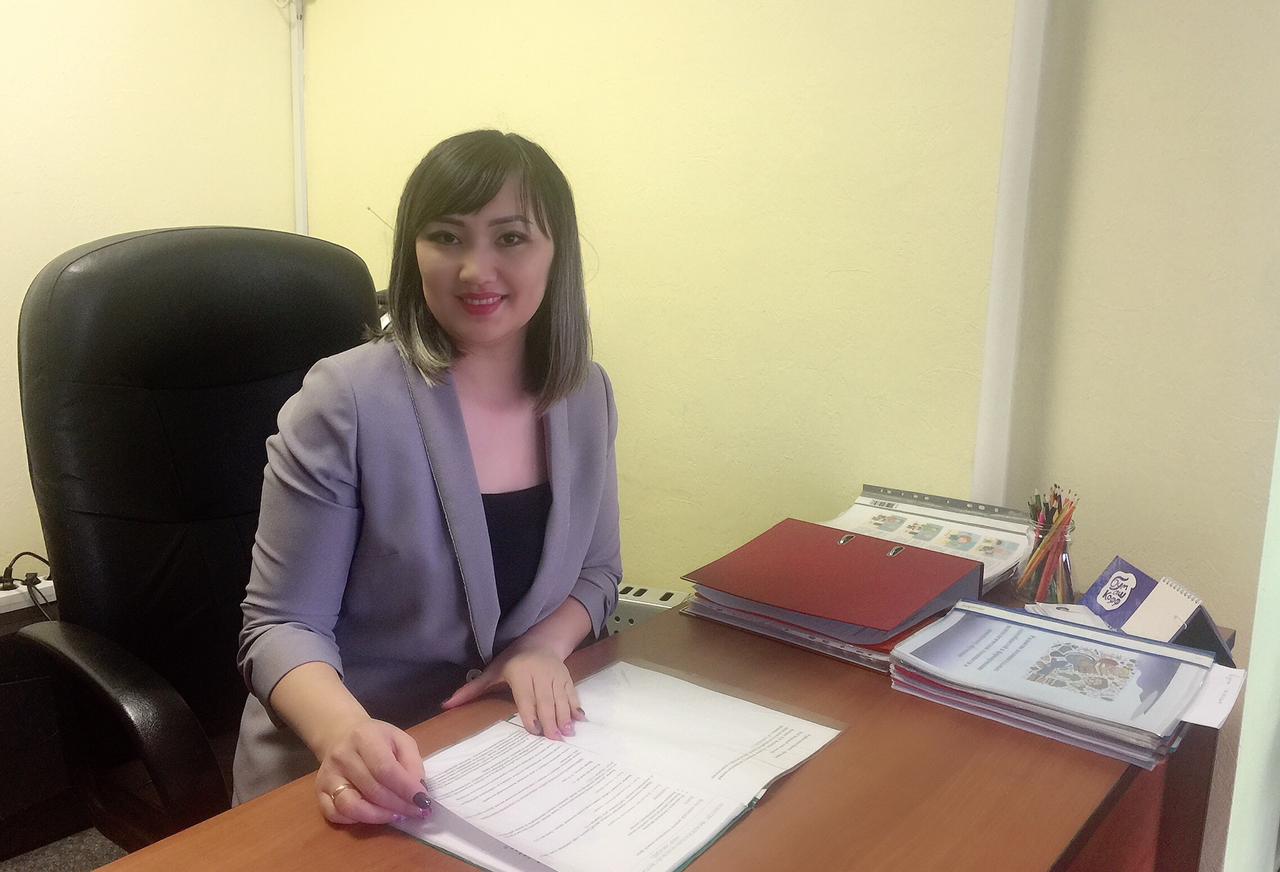 Педагог-психолог 
МБДОУ «ДС № 46 «Надежда» 
Халипаева Регина Мурзалиевна
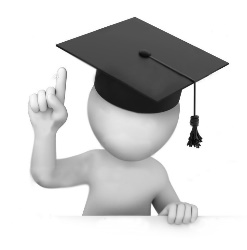 Основа Большого подвижного лабиринта прямые и дугообразные мягкие дорожки
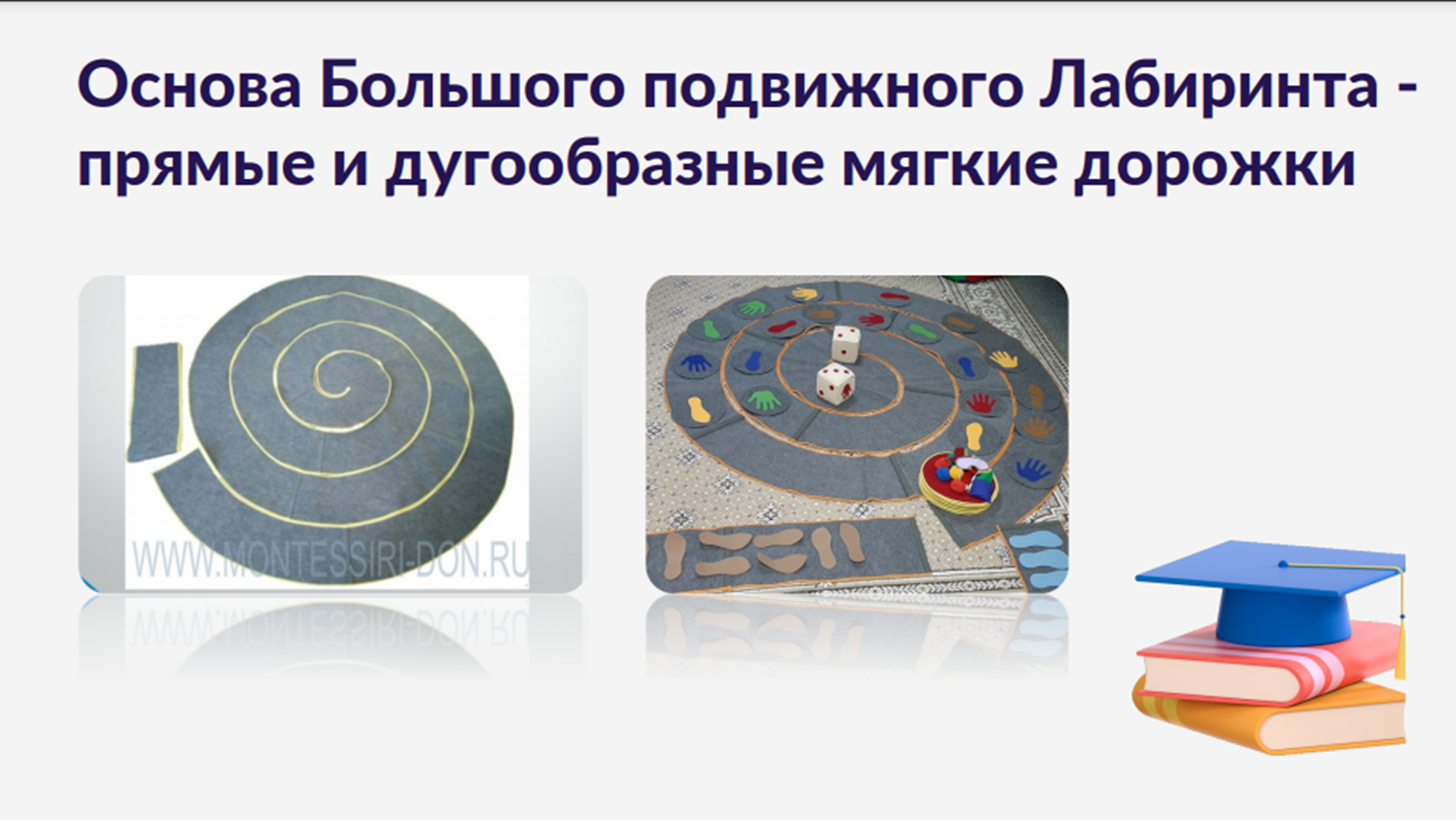 (Москва);
Движение – дверь в обучение!
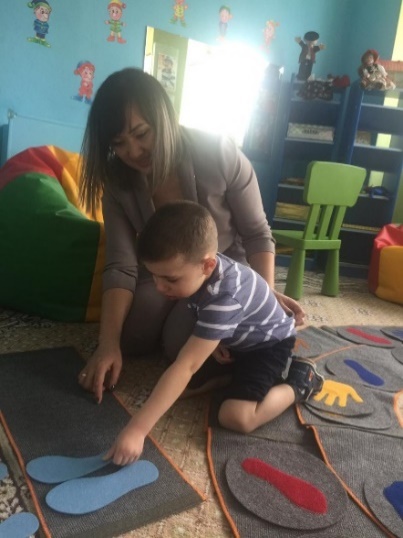 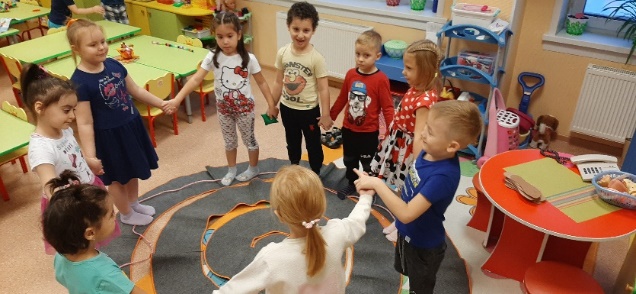 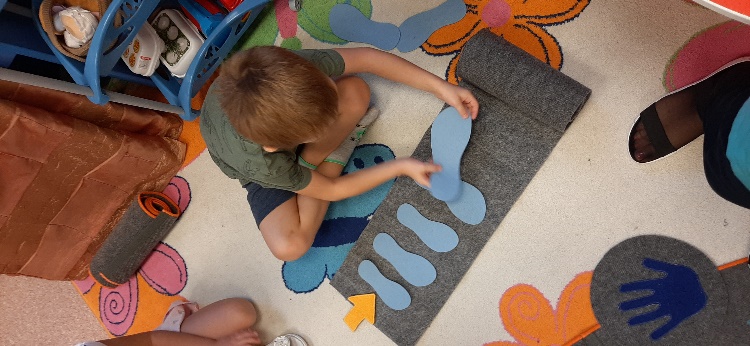 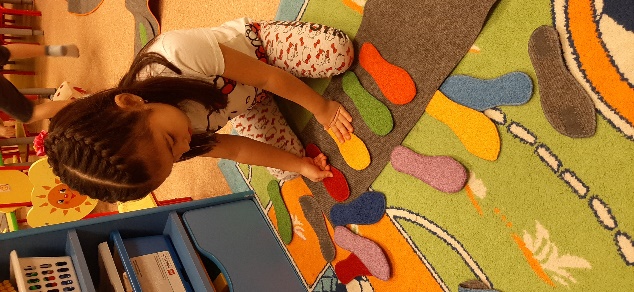 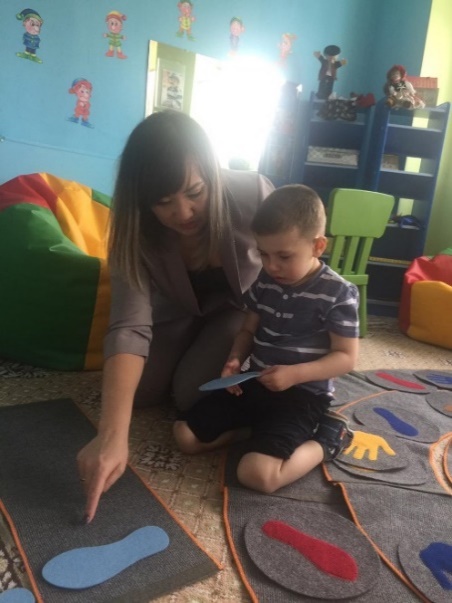 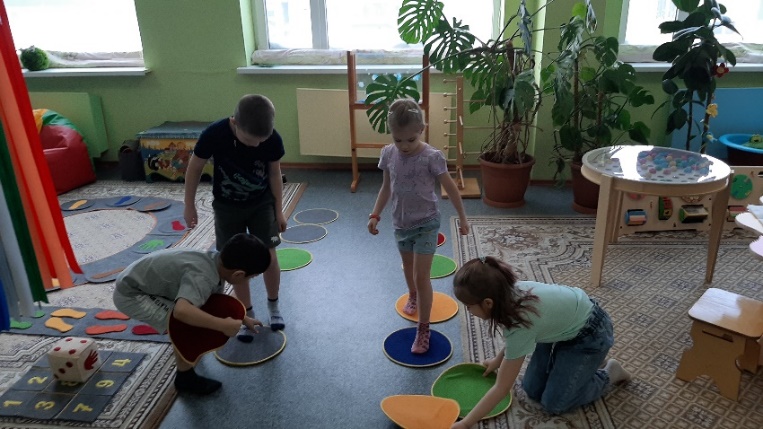 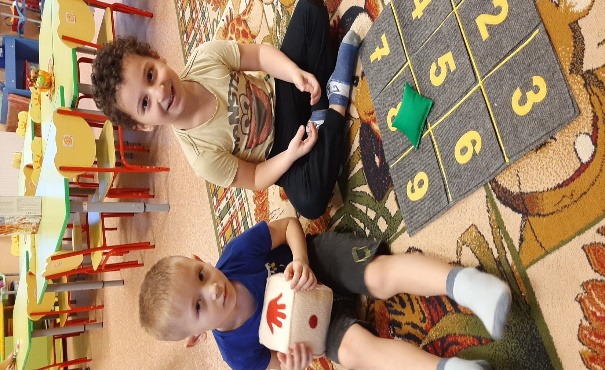 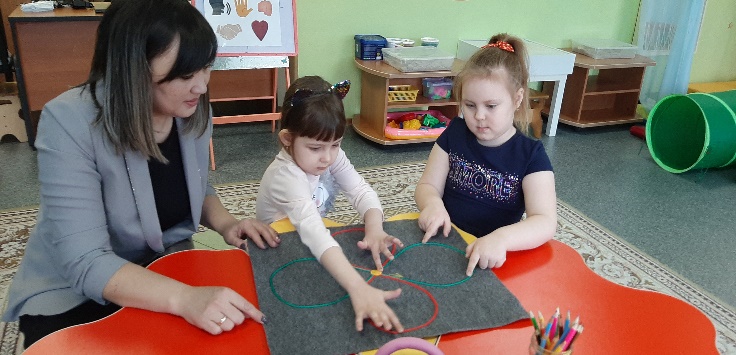 Основные серии Лабиринта
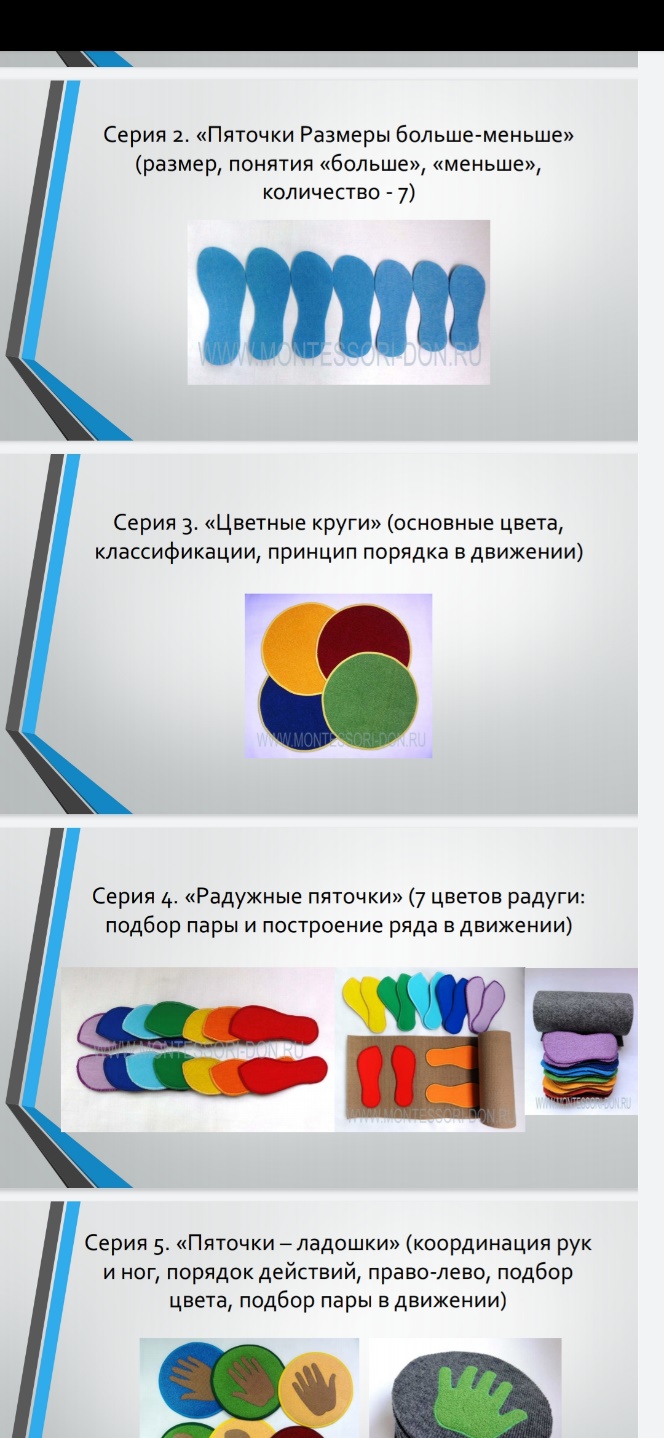 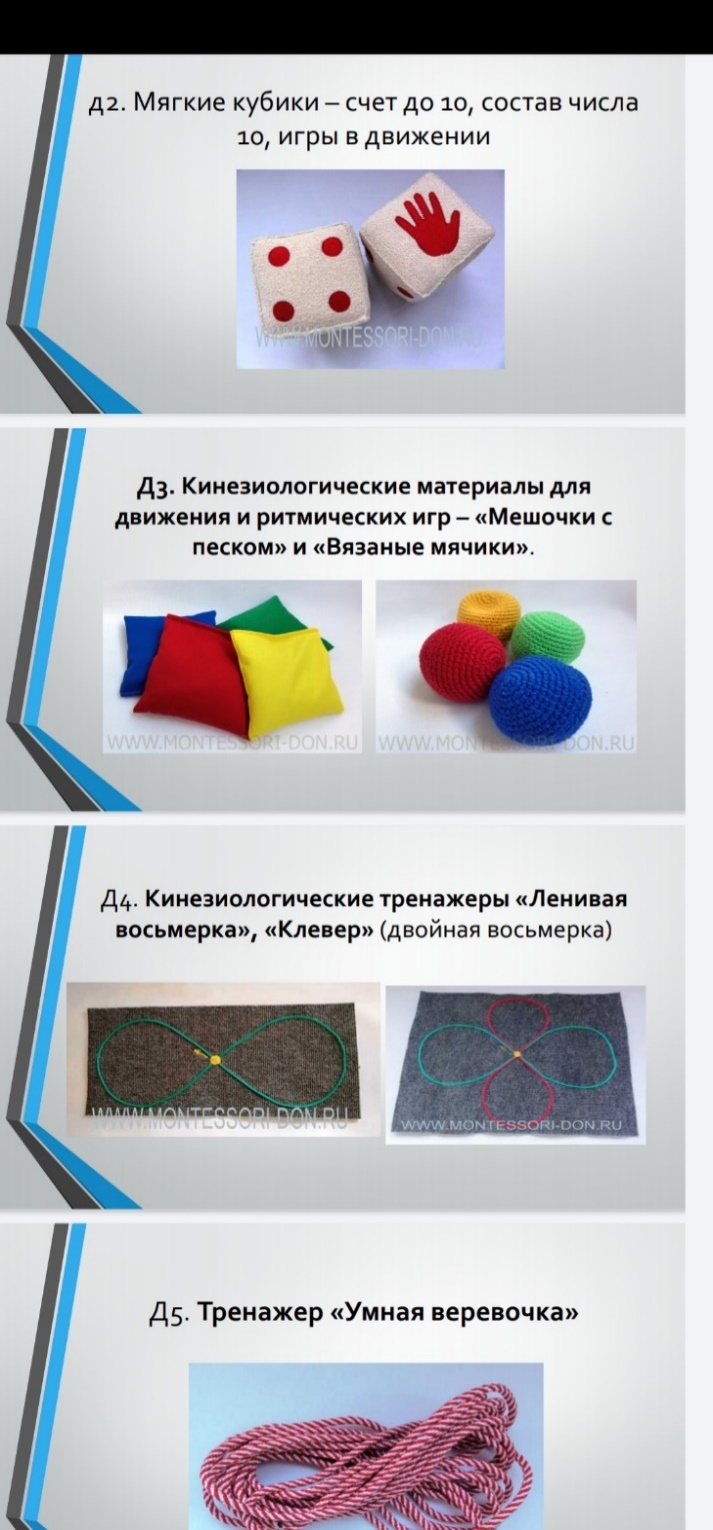 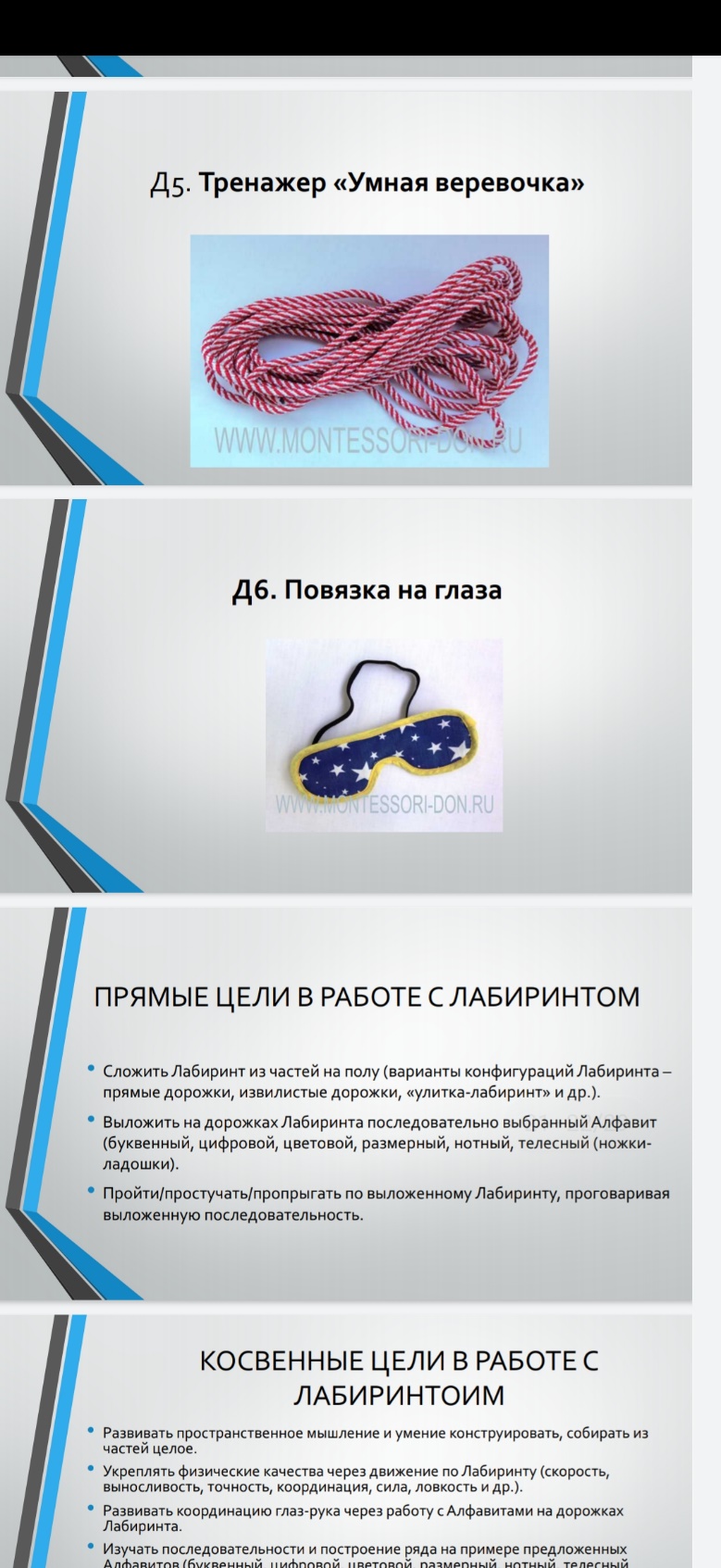 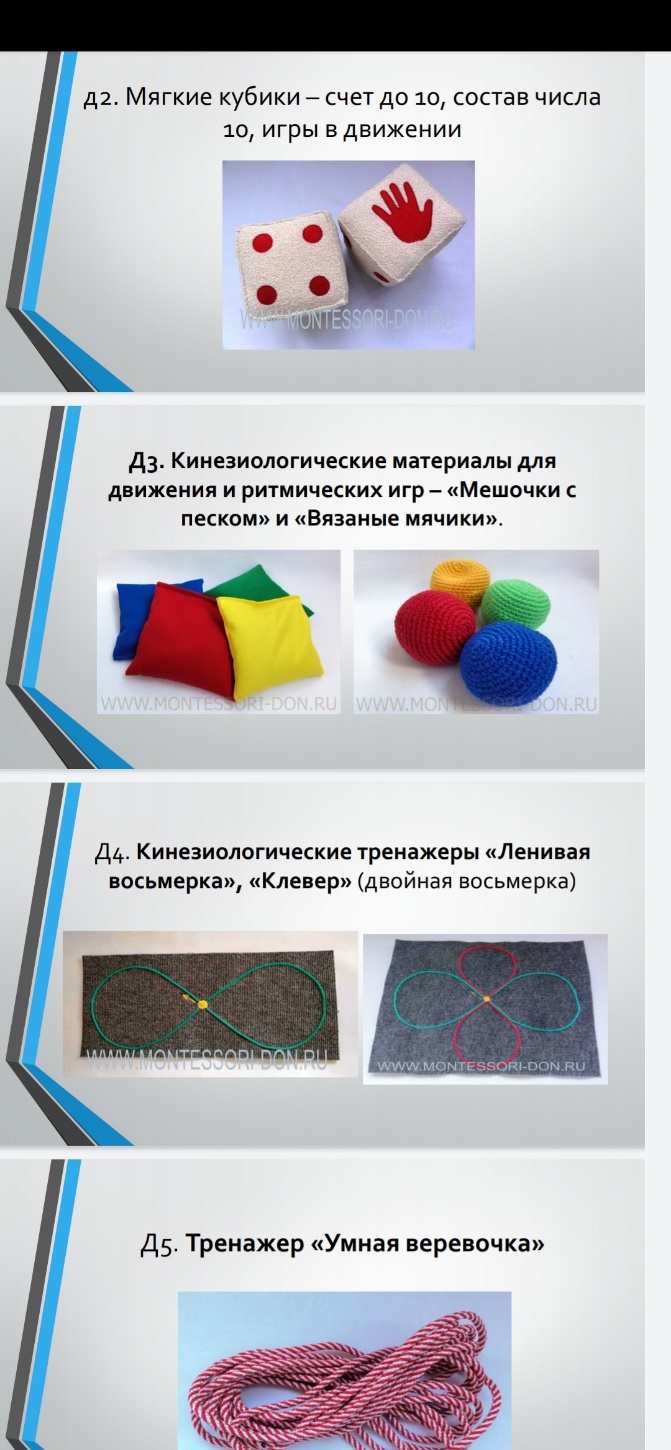 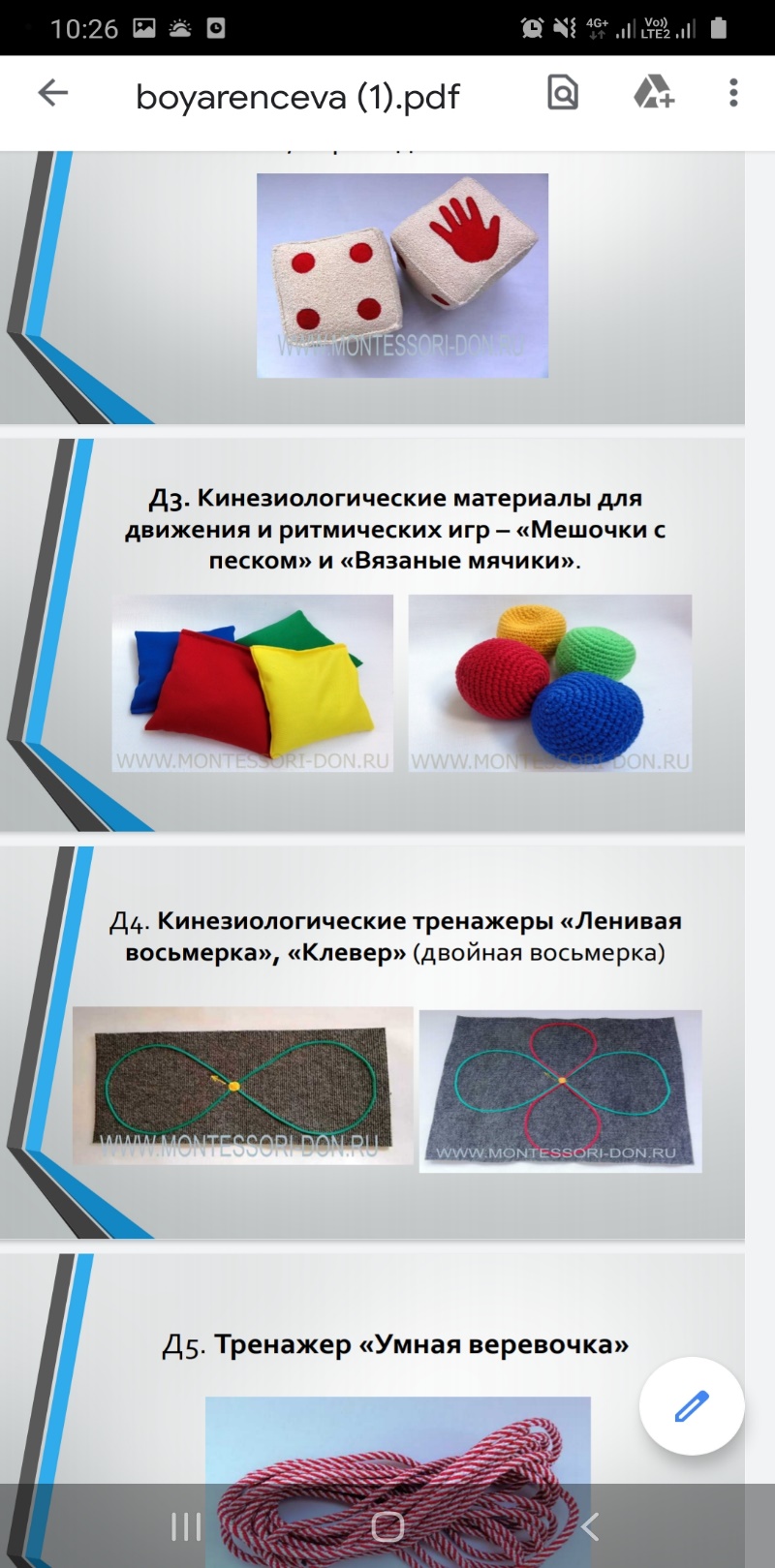 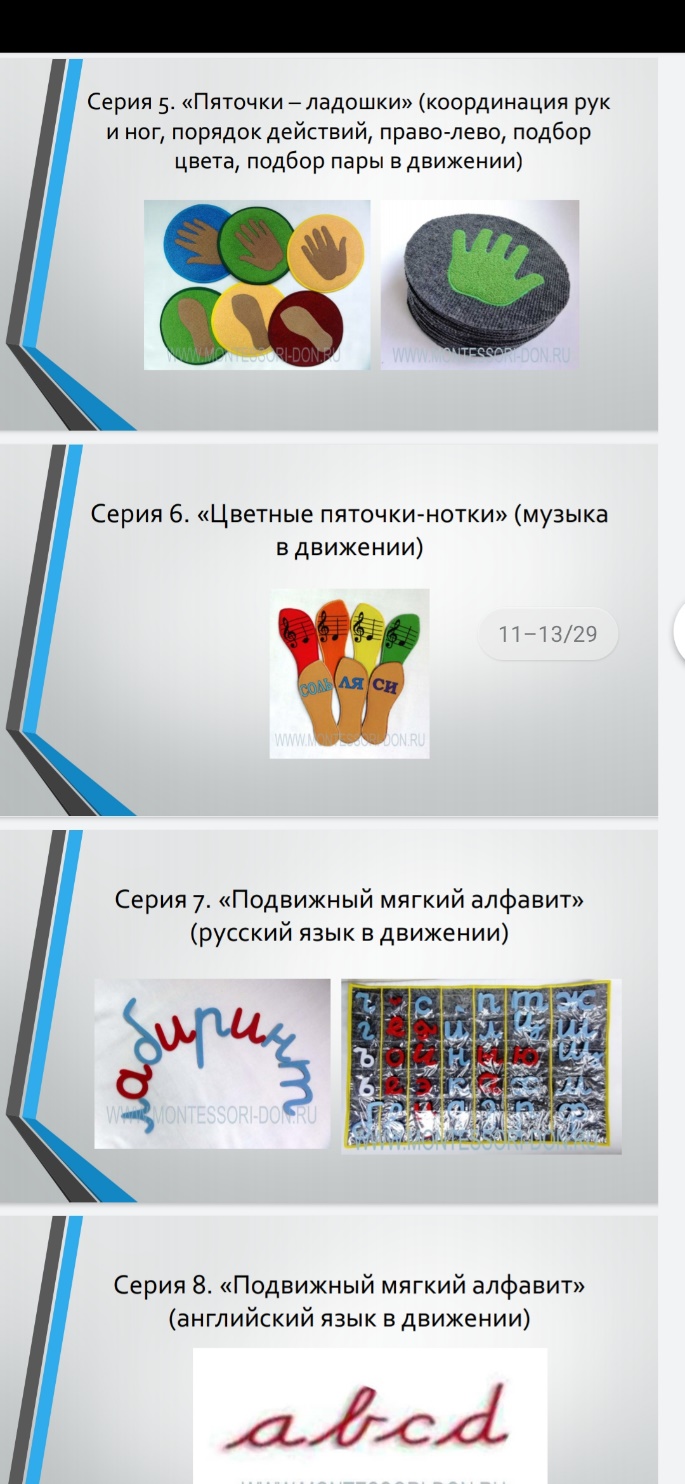 Самостоятельные игры с лабиринтом
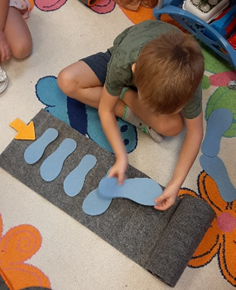 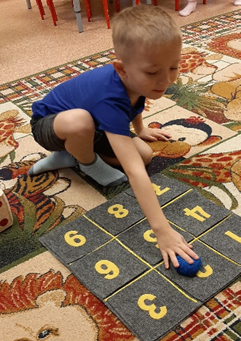 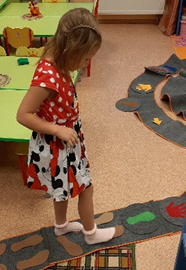 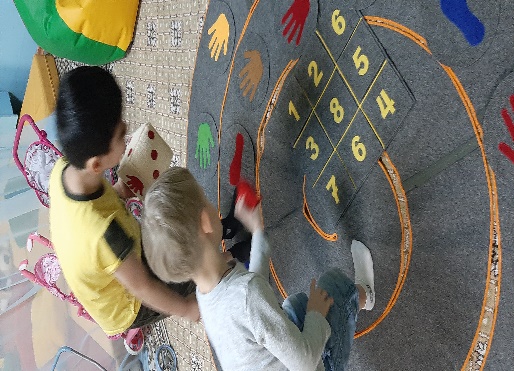 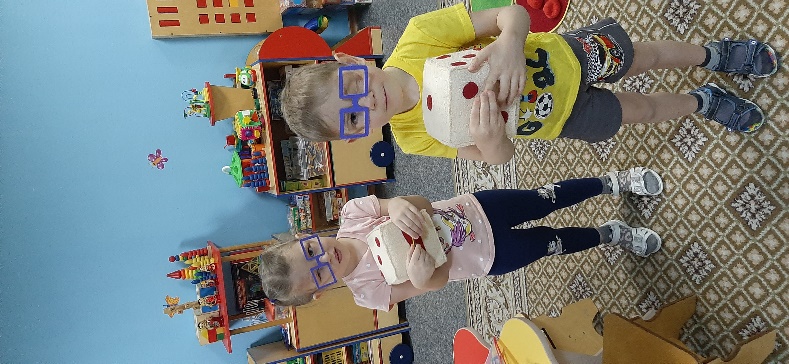 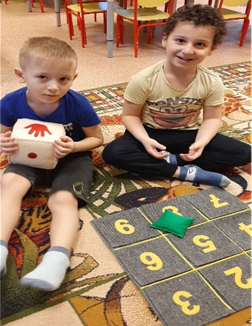 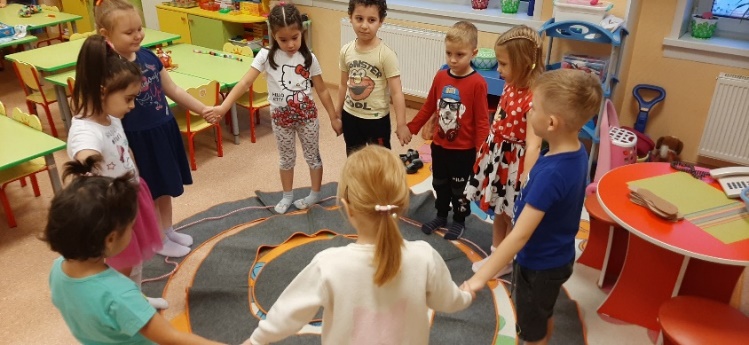 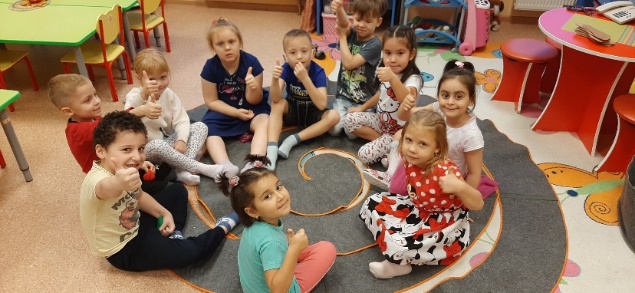 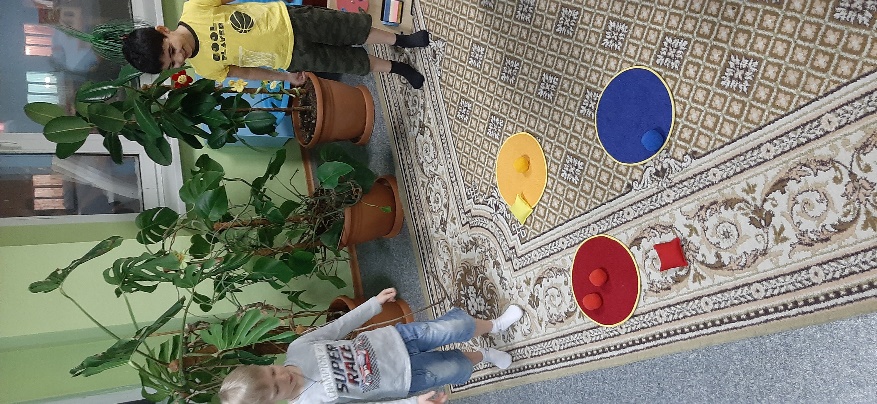 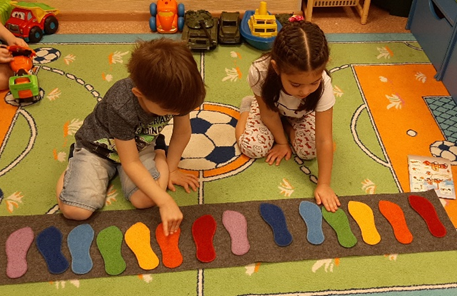 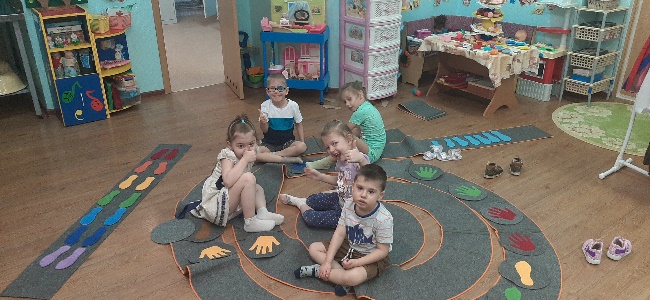 Движение – дверь в обучение!
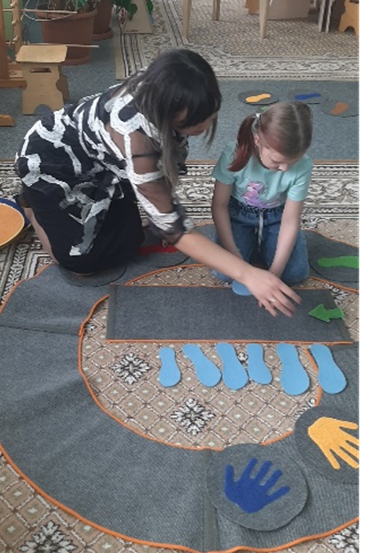 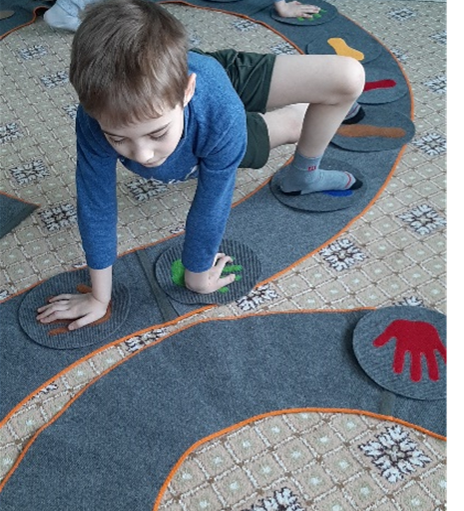 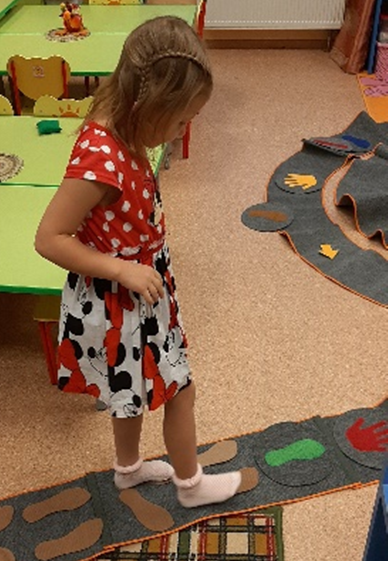 Движение – дверь в обучение!
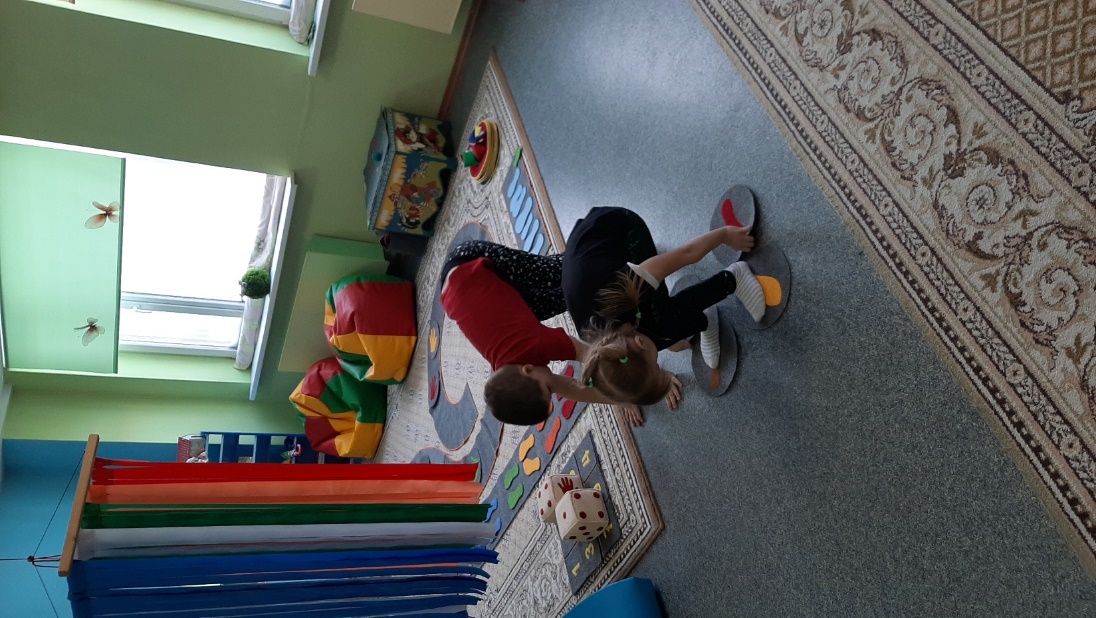 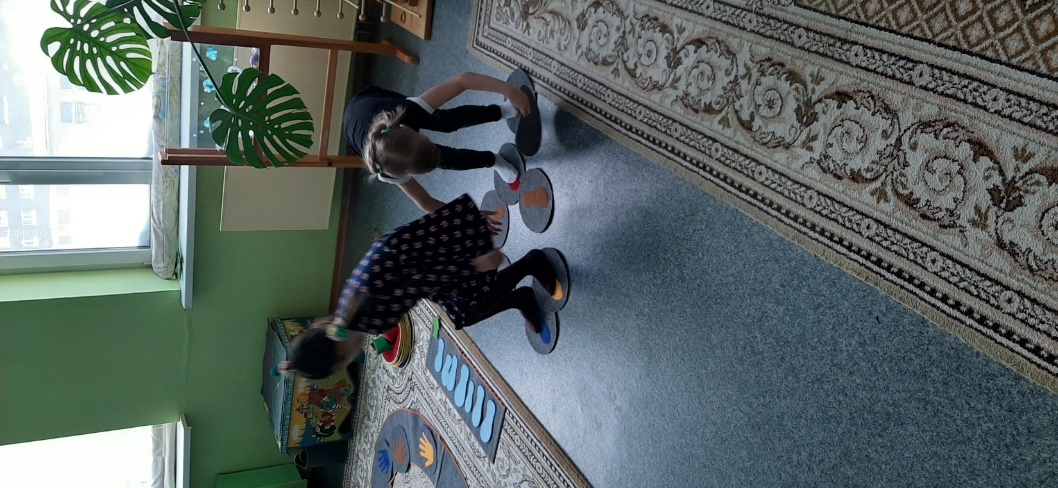 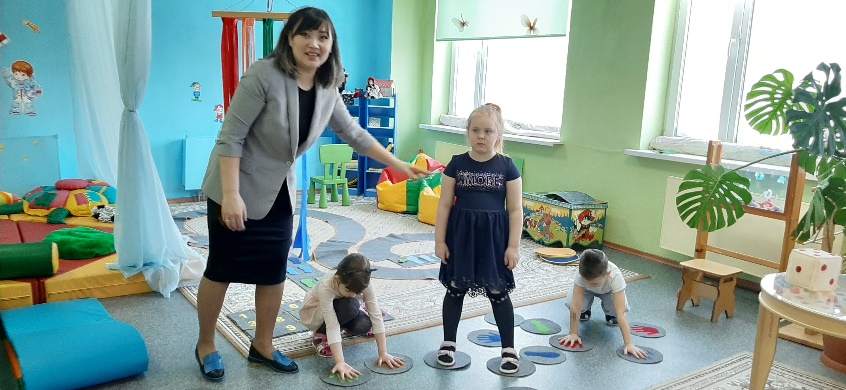 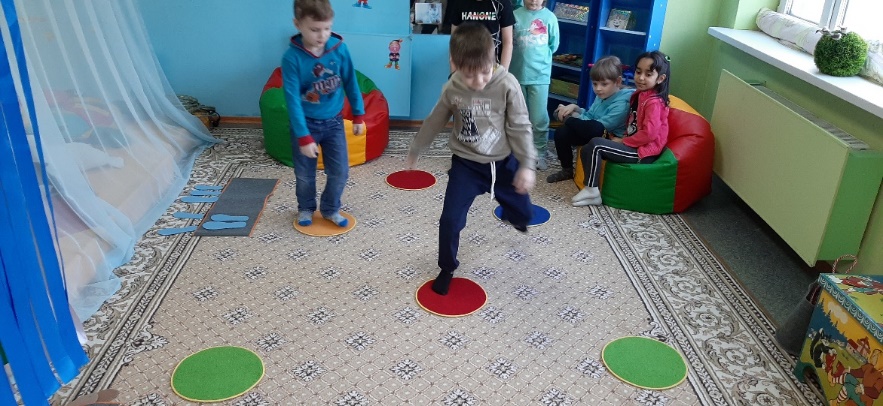 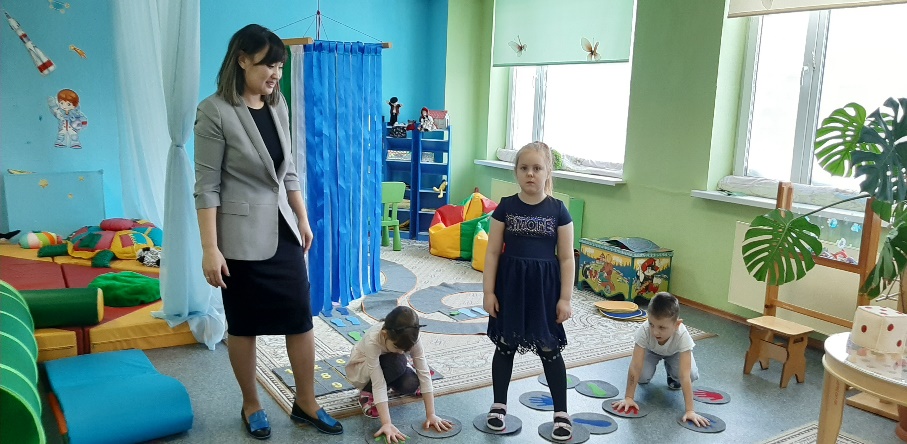 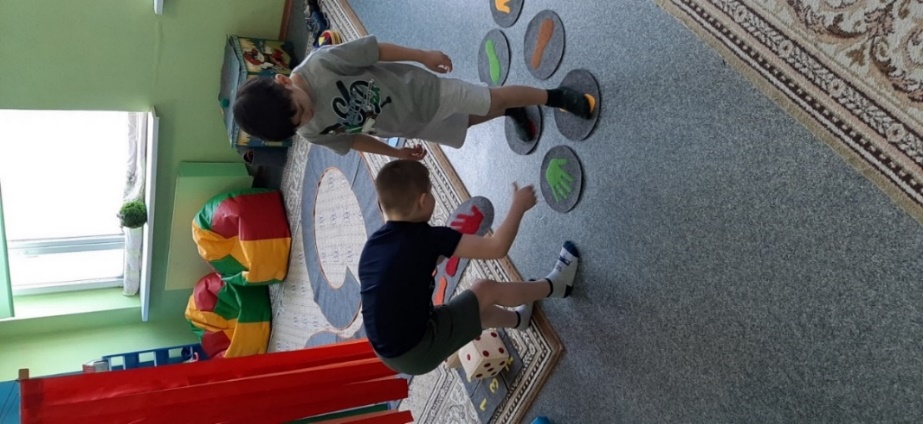 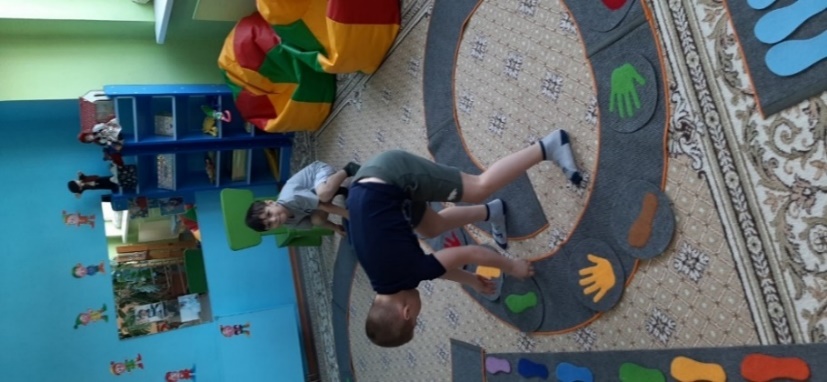 ИНДИВИДУАЛЬНАЯ РАБОТА
Эти упражнения помогают решать коррекционные задачи по освоению эталонов образцов цвета, освоения предметно-практической деятельности (понимание отношений между предметами), зрительно-моторной координации, развития зрительного восприятия в работе с детьми с ОВЗ
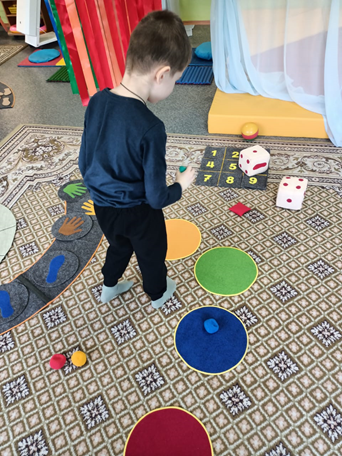 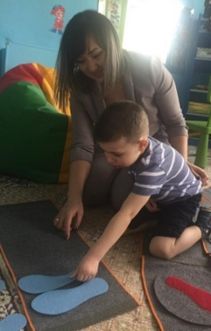 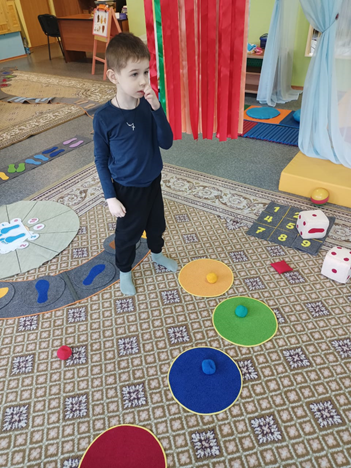 Цель проведения мастер-класса
ПОВЫШЕНИЕ УРОВНЯ ПРОФЕССИОНАЛЬНОЙ КОМПЕТЕНТНОСТИ ПЕДАГОГОВ ДОШКОЛЬНЫХ ОБРАЗОВАТЕЛЬНЫХ УЧРЕЖДЕНИЙ В ИСПОЛЬЗОВАНИИ «ИГР В ДВИЖЕНИИ» С ДОШКОЛЬНИКАМИ С ОВЗ И ДЕТЬМИ С ОСОБЫМИ ОБРАЗОВАТЕЛЬНЫМИ ПОТРЕБНОСТЯМИ С ПРИМЕНЕНИЕМ ИННОВАЦИОННОГО ДИДАКТИЧЕСКОГО ПОСОБИЯ «БОЛЬШОЙ ПОДВИЖНЫЙ ЛАБИРИНТ»
ЗАДАЧИ ПРОВЕДЕНИЯ МАСТЕР-КЛАССА
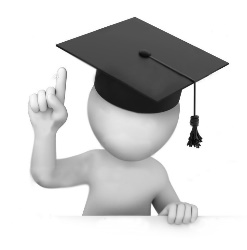 обобщить и распространить передовой педагогический опыт работы по использованию в коррекционно-развивающей работе педагога-психолога инновационного дидактического пособия «Большой подвижный лабиринт»;
отработать совместно с участниками мастер-класса методические подходы и приёмы работы с различными сериями лабиринта.
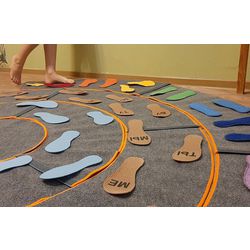 СРОКИ ПРОВЕДЕНИЯ ЯНВАРЬ-МАРТ
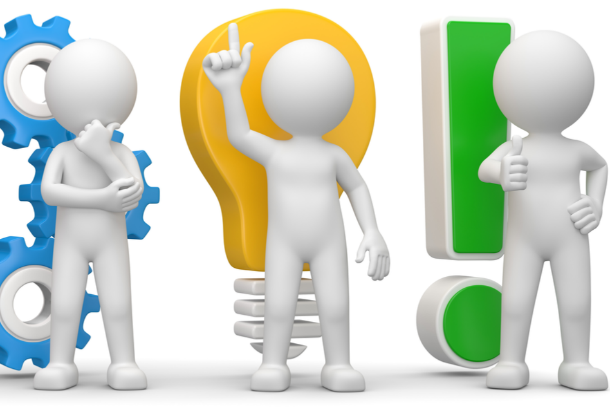 ЯНВАРЬ-СЕМИНАР-ПРАКТИКУМ
ФЕВРАЛЬ-ЗАНЯТИЕ «ПУТЕШЕСТВИЕ ПО ЛАБИРИНТУ»
МАРТ-КВЕСТ-ИГРА
Ожидаемый результат
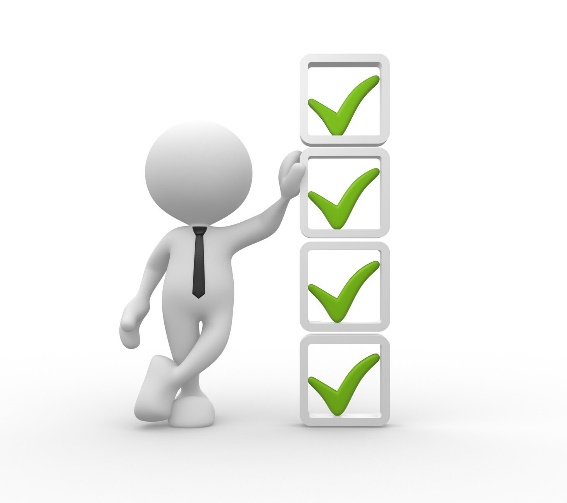 Овладение участниками приемами внедрения «игр в движении» из различных серий инновационного дидактического пособия «Большой подвижный лабиринт»
Решение различных педагогических задач, направленных на развитие и/или коррекцию психических процессов, познавательной и эмоционально-волевой сферы дошкольников.
Формирование мотивации педагогов к самообучению, самосовершенствованию, саморазвитию.
СПАСИБО ЗА ВНИМАНИЕ!
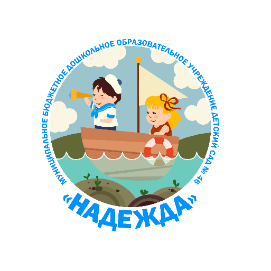